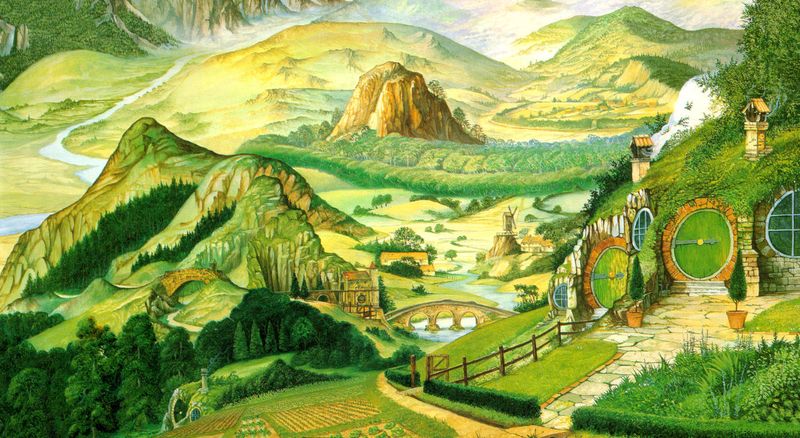 Урок русского языка 
в 3 классе ГБОУ г.Москвы ЦО № 1455
Отправляемся в путешествие по стране Непроизносимых согласных
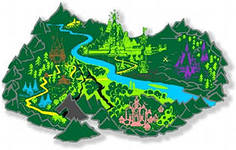 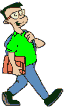 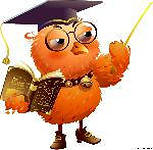 Ответь на вопросы :
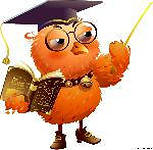 Проверь себя!
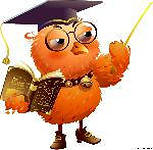 Запомни!
Назовите   жителей  этой страны
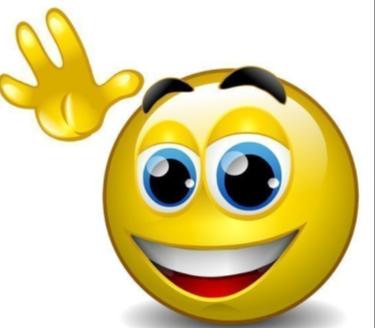 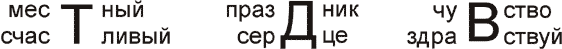 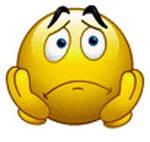 Спишите слова
Как проверить непроизносимые согласные?
Свис_нул - свист,свистеть
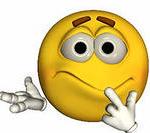 В этой стране часто происходит путаница:“Писать  непроизносимую согласную в слове или нет ?”Вот жители и хотят вас запутать. Они прислали письмо с трудными словами.
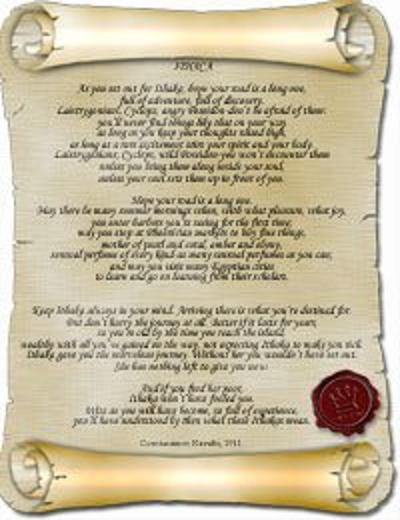 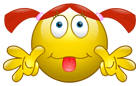 Вкус?ный, капус?ный,
 здра?ствуй,поз?ник,учас?ник,
 опас?ность, сер?це, ус?ный, со?нце,
чу?ствовать, прекрас?ный, звез?ный, праз?ник.
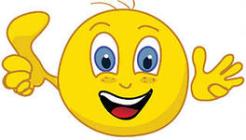 в за Жители Страны непроизносимых согласных приготовили для вас пожелание.
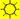